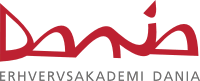 SERVER I

SLIDE: 6
SERVER I
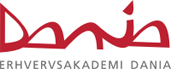 Topics:

Objective 4.3: Deploy and configure the DNS service
Objective 5.1: Install domain controllers
SERVER I
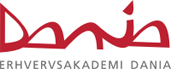 Objective 4.3: Deploy and configure the DNS service
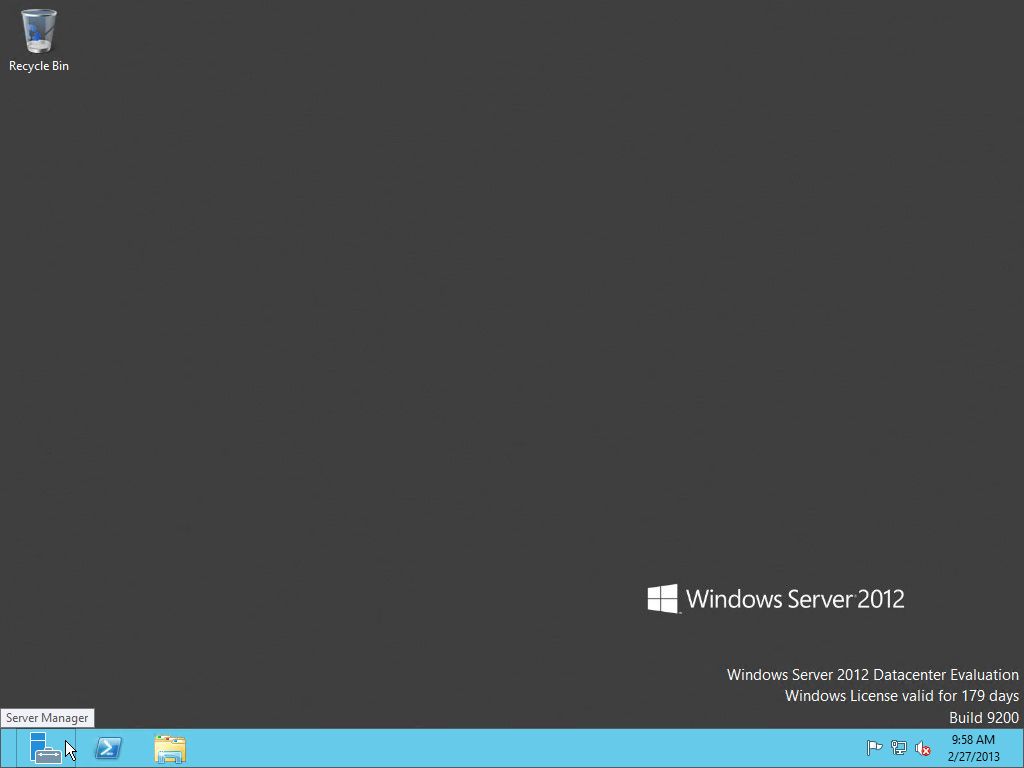 SERVER I
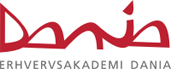 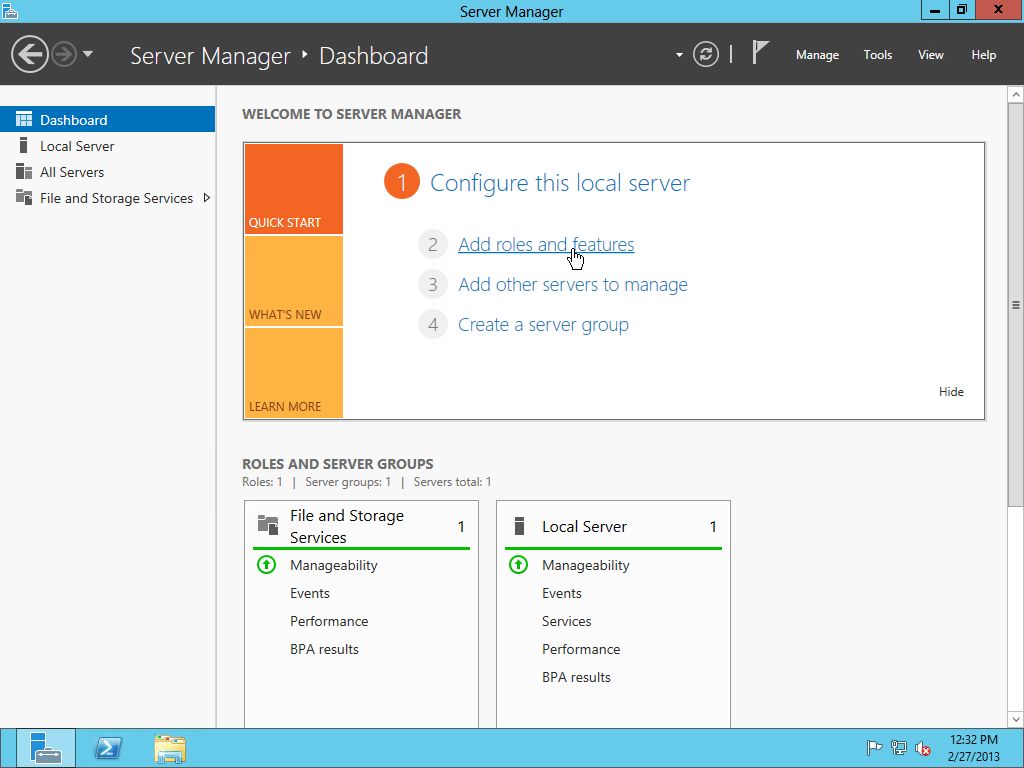 SERVER I
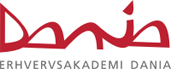 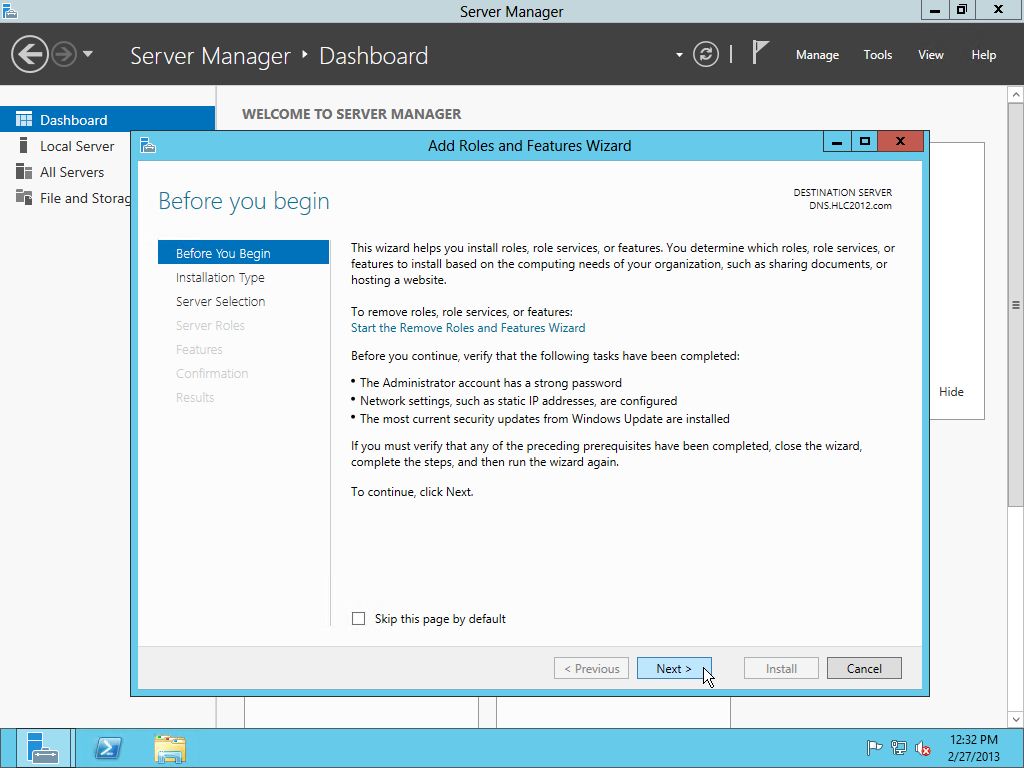 SERVER I
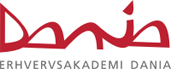 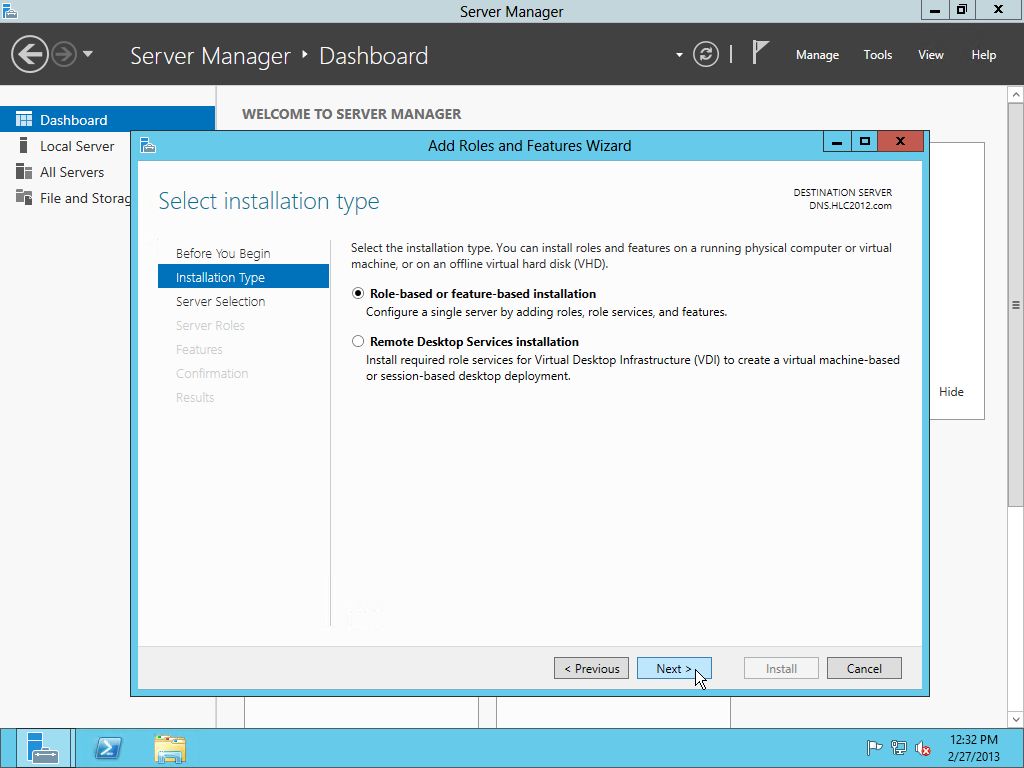 SERVER I
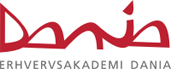 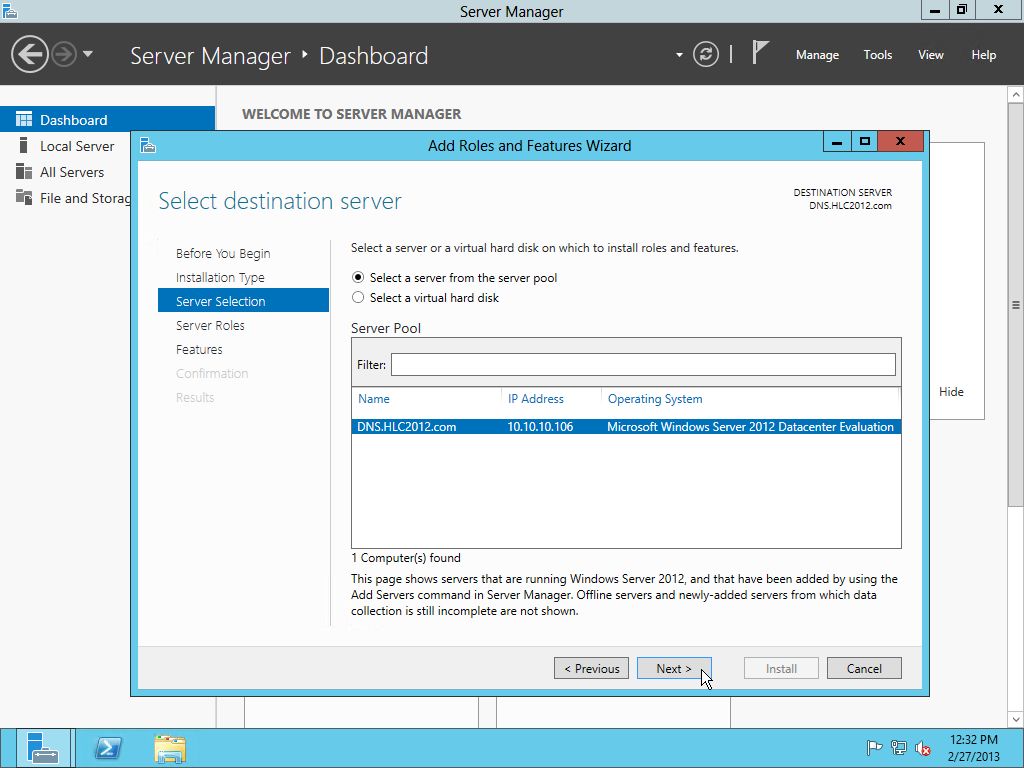 SERVER I
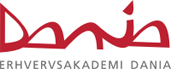 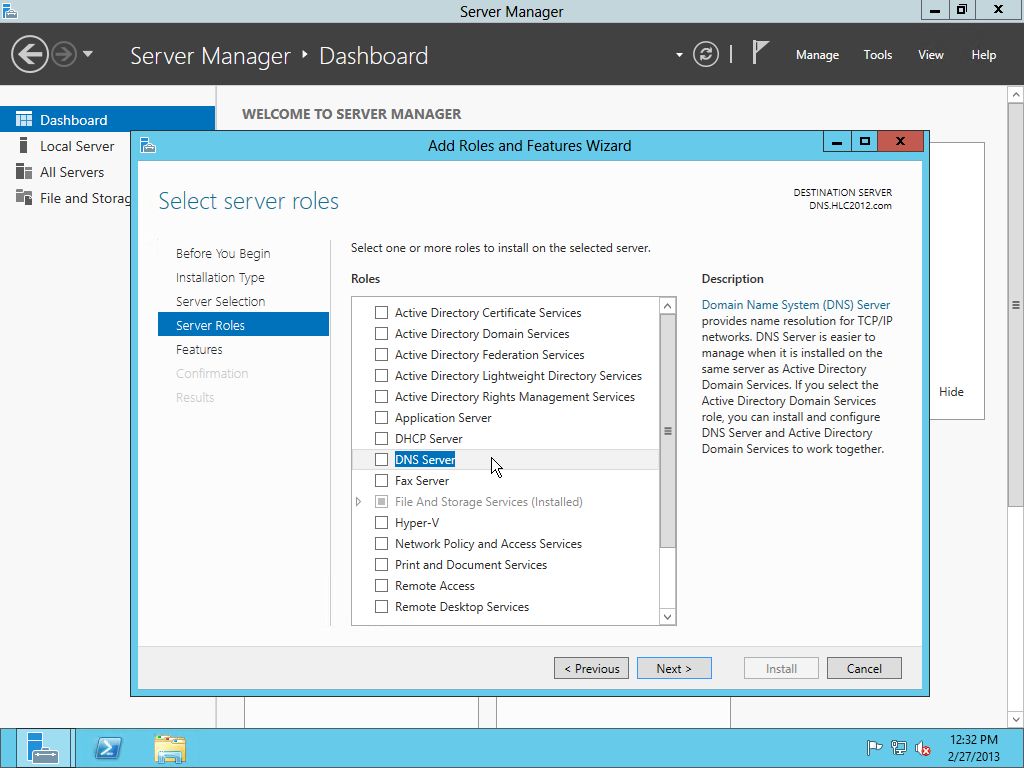 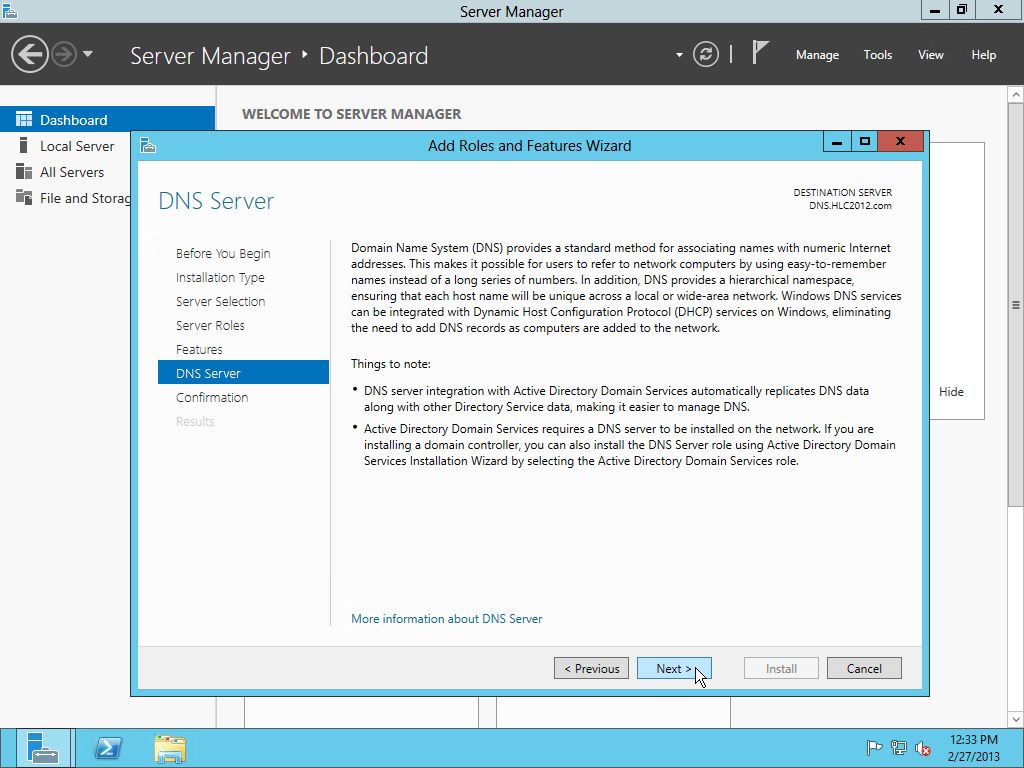 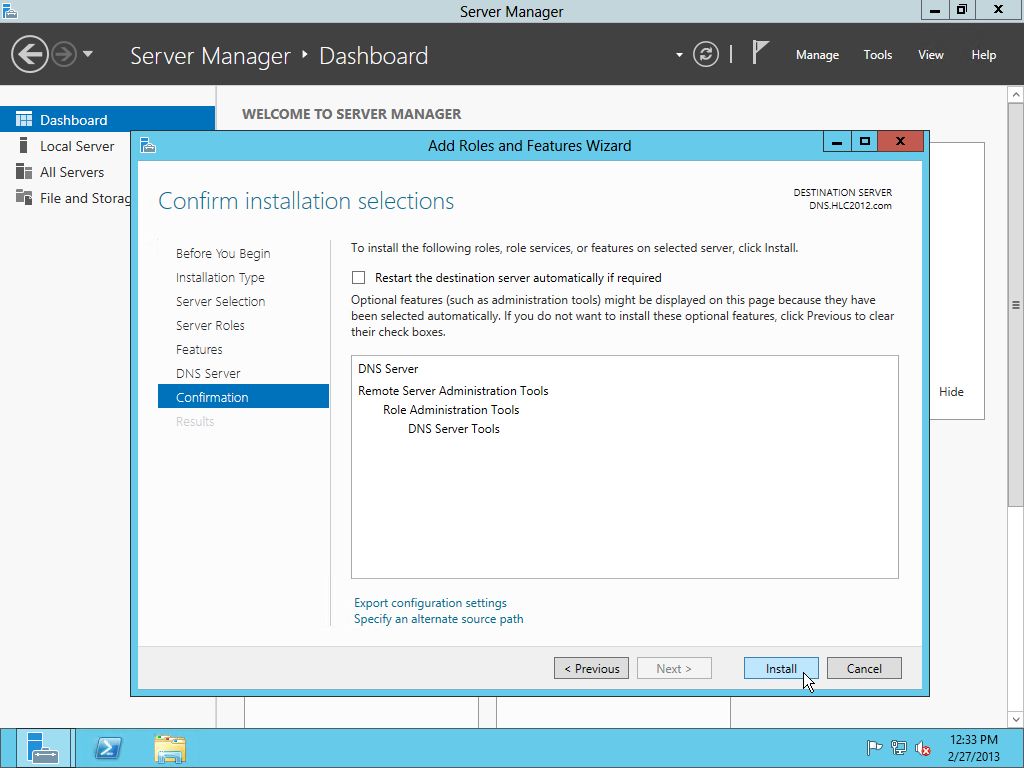 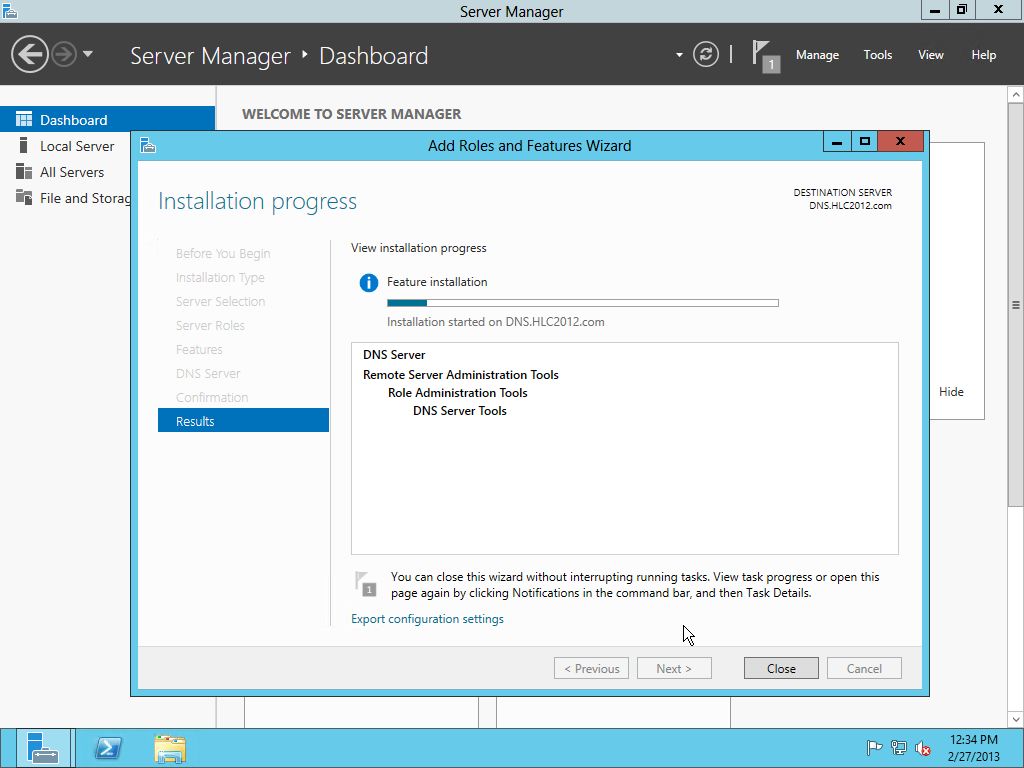 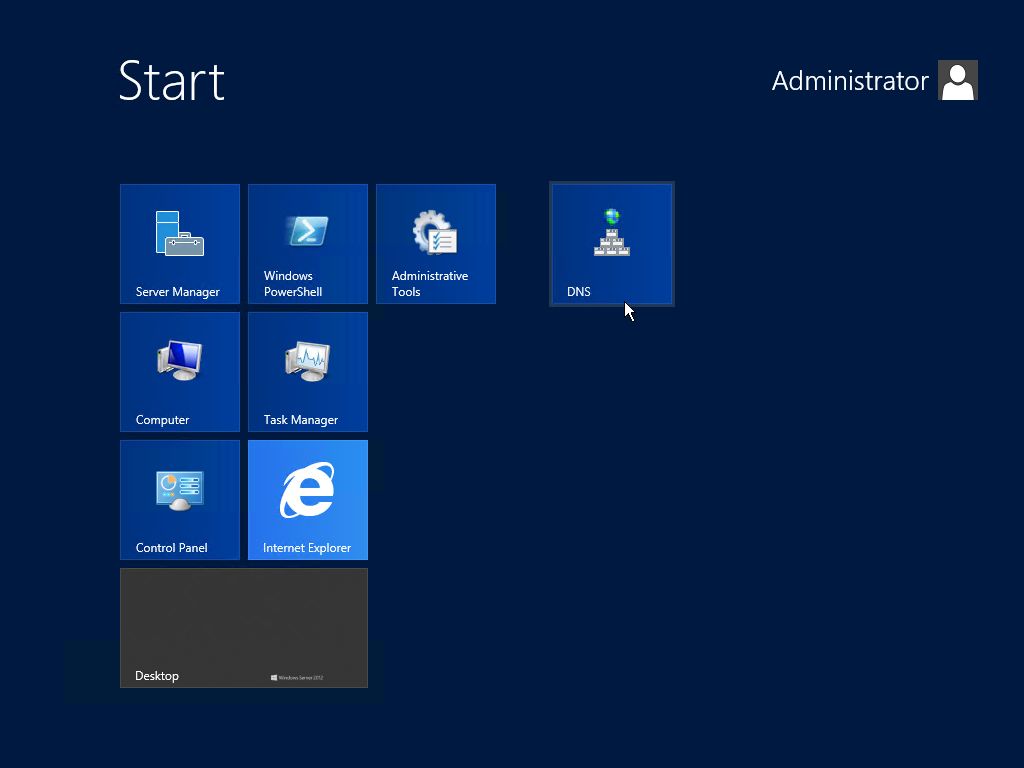 SERVER I
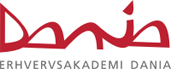 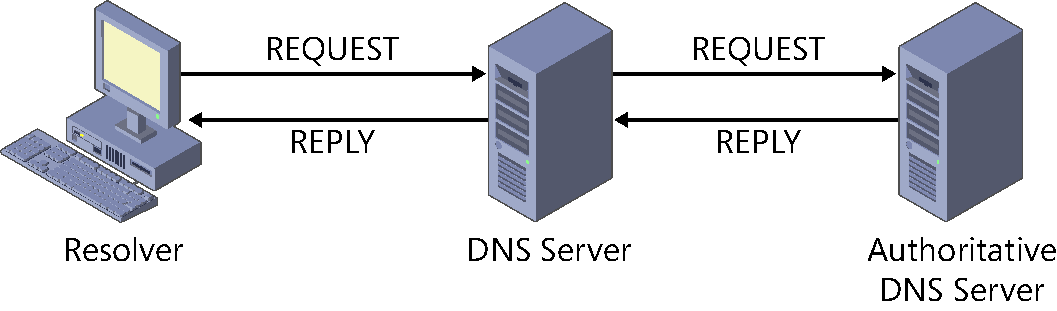 SERVER I
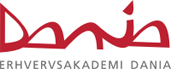 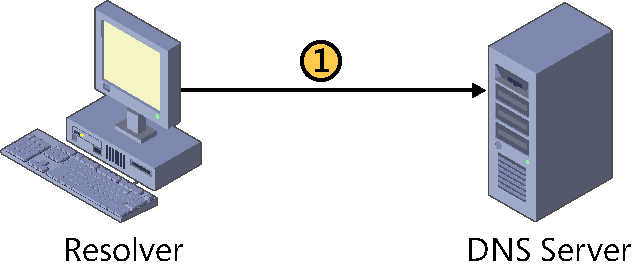 SERVER I
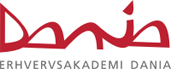 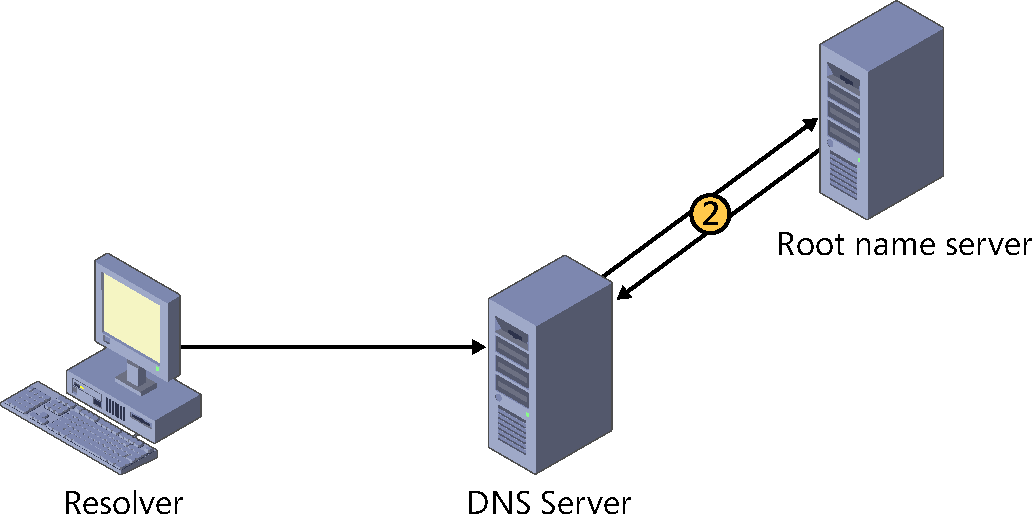 SERVER I
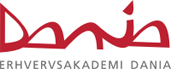 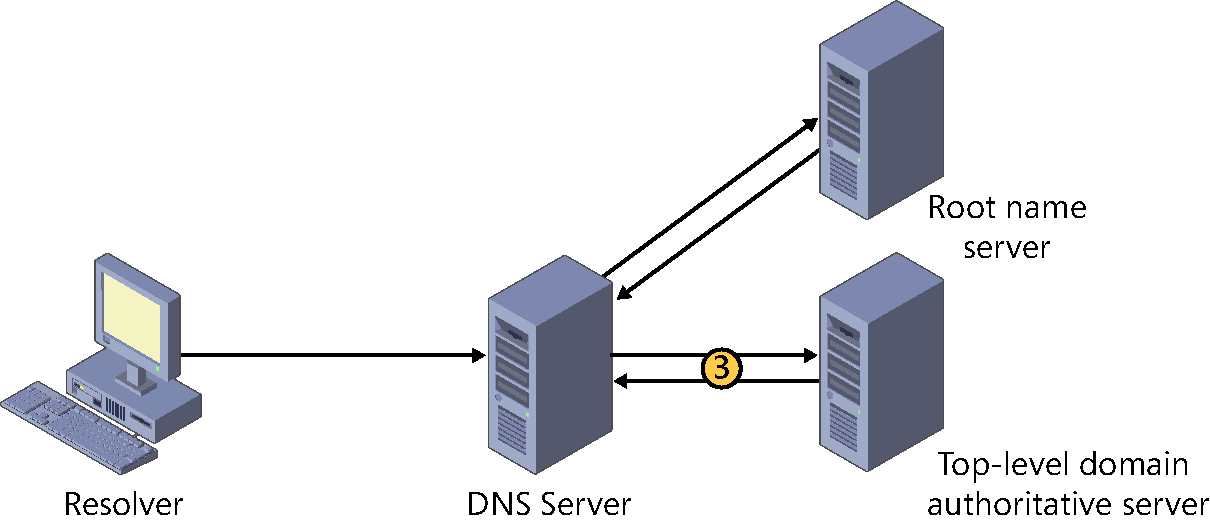 SERVER I
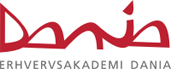 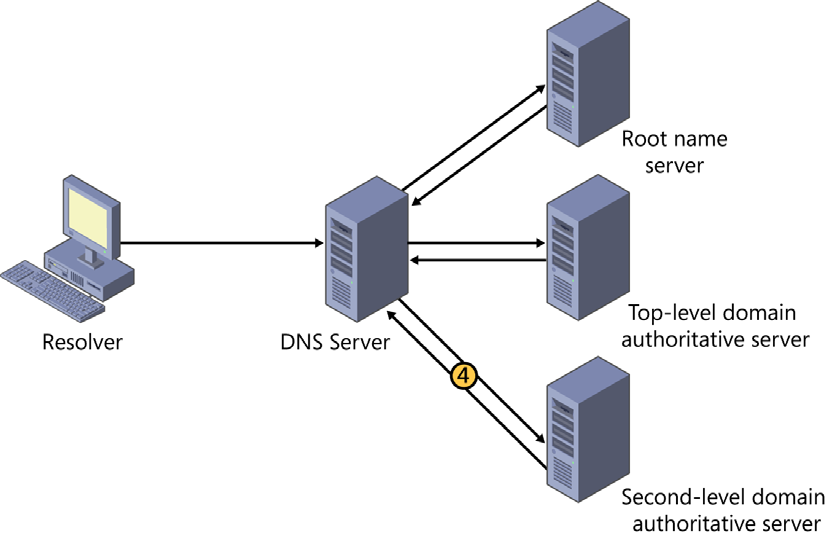 SERVER I
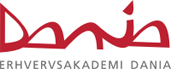 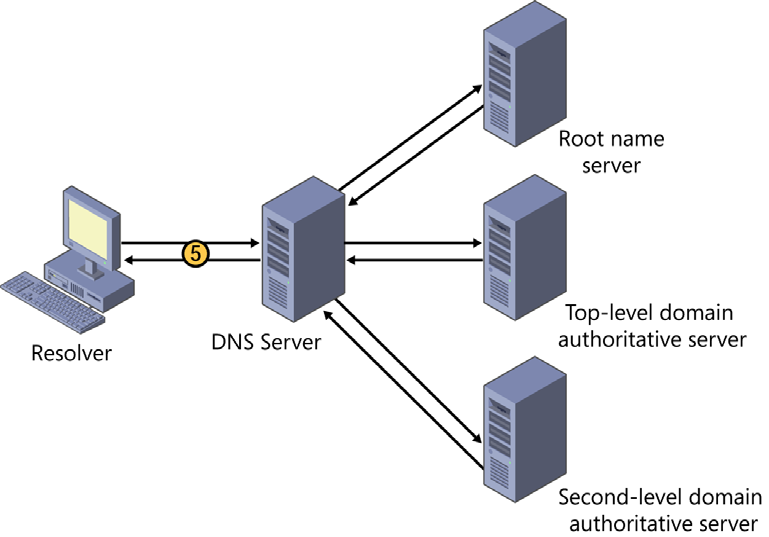 The Start Of Authority (SOA) tab on a DNS server’s Properties sheet
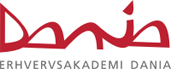 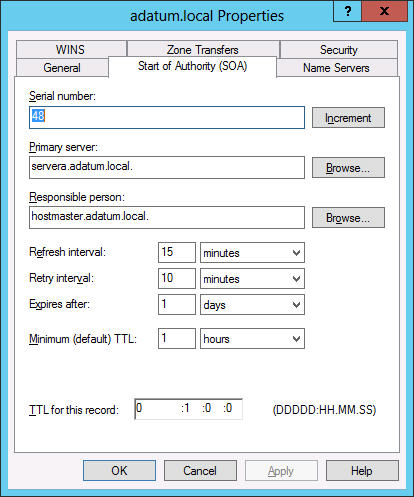 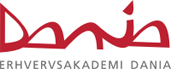 The Forwarders tab on a DNS server’s Properties sheet
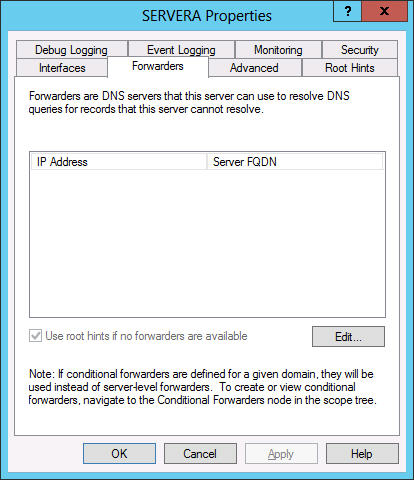 The DNS reverse lookup domain
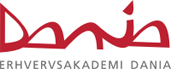 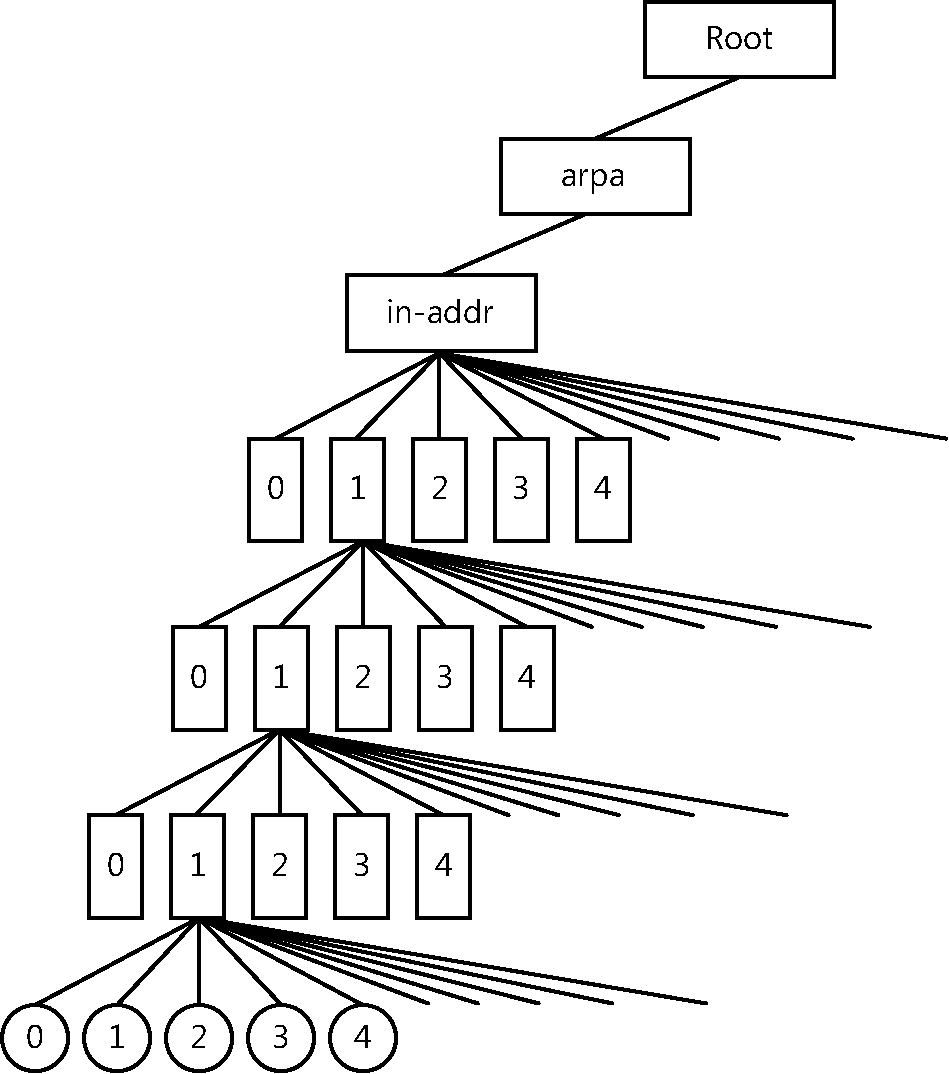 Valid zones must consist of contiguous domains
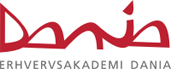 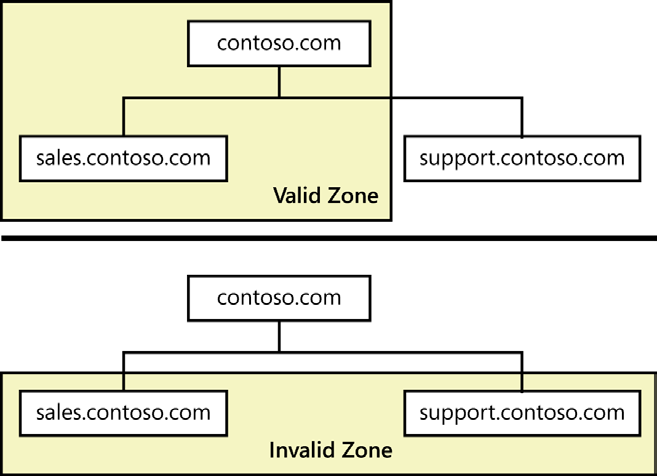 The New Host dialog box
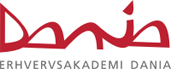 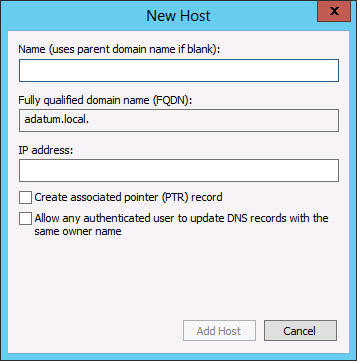 A Reverse Lookup Zone Name page in the New Zone Wizard
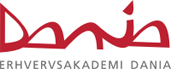 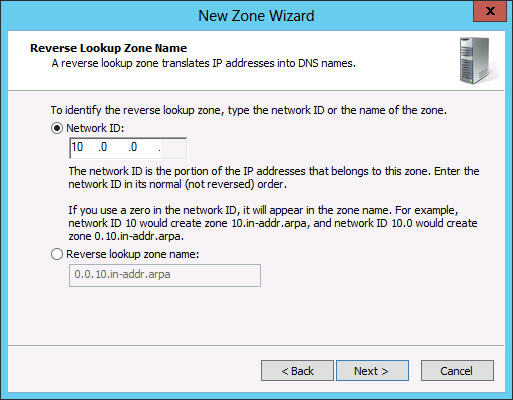 The Change Zone Replication Scope dialog box
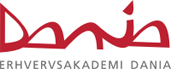 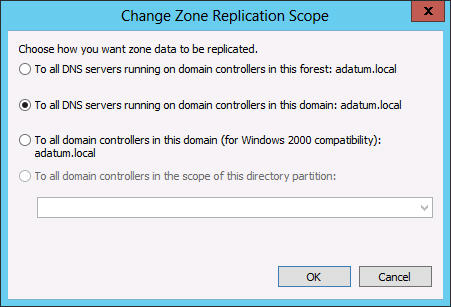 The Root Hints tab on a DNS server’s Properties sheet
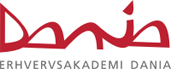 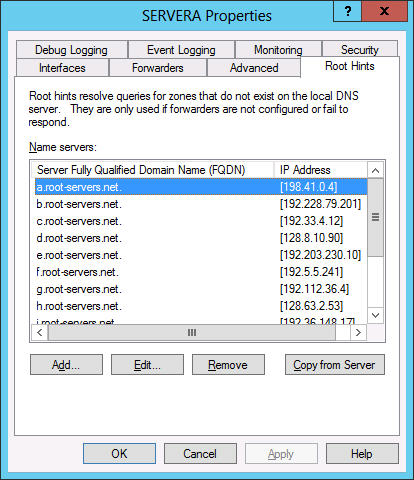 The Root Hints tab on a DNS server’s Properties sheet
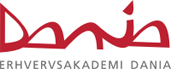 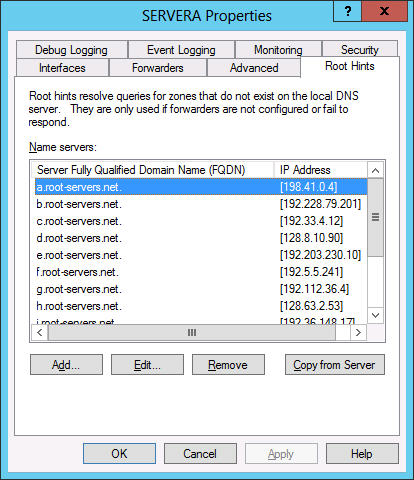 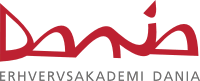 Recursive query vs. Iterative query
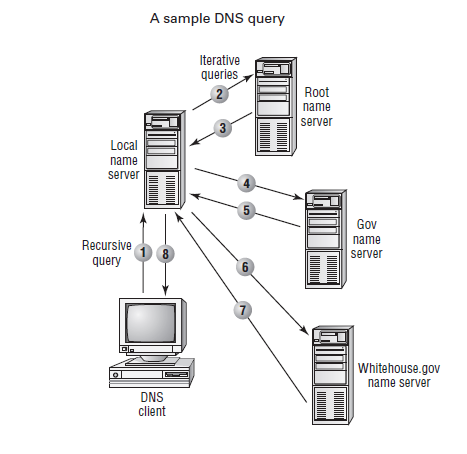 SERVER I
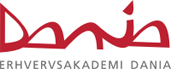 Objective 5.1: Install Domain Controllers
Why AD ?
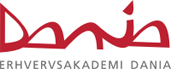 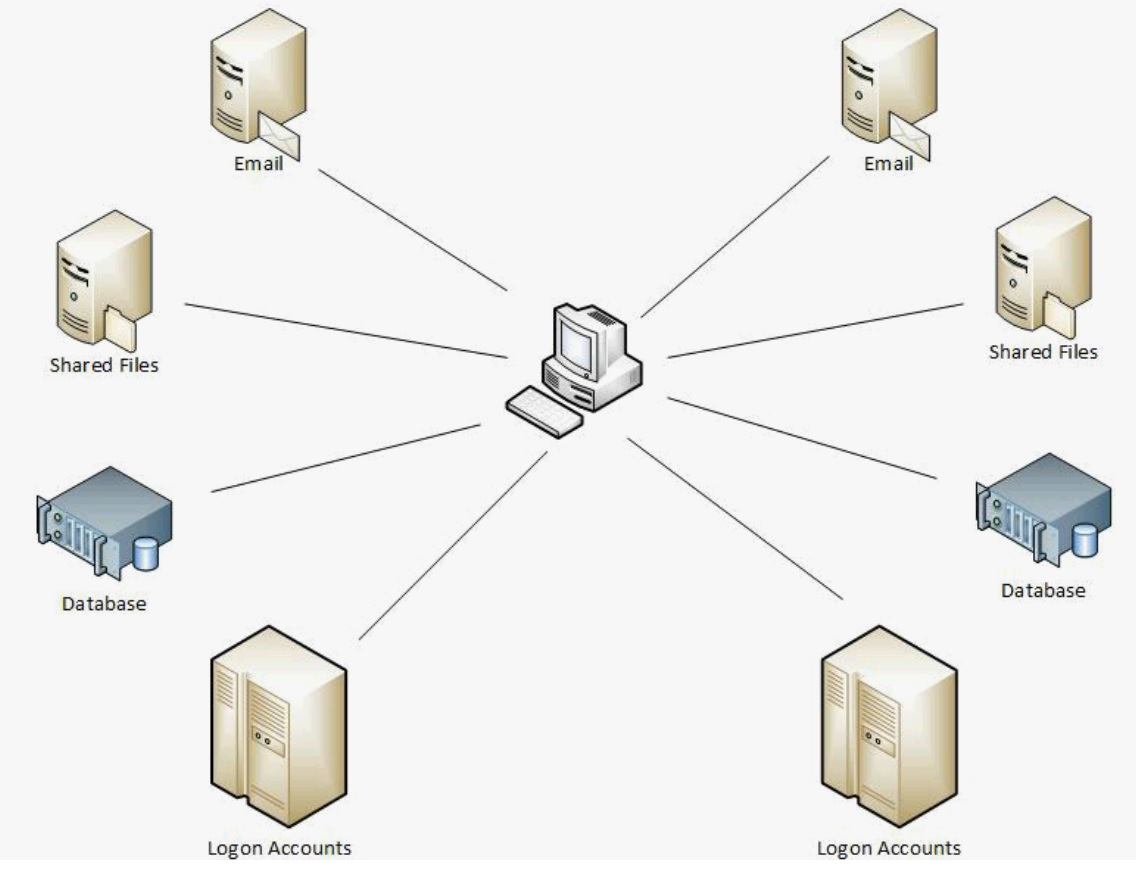 Why AD ?
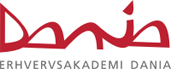 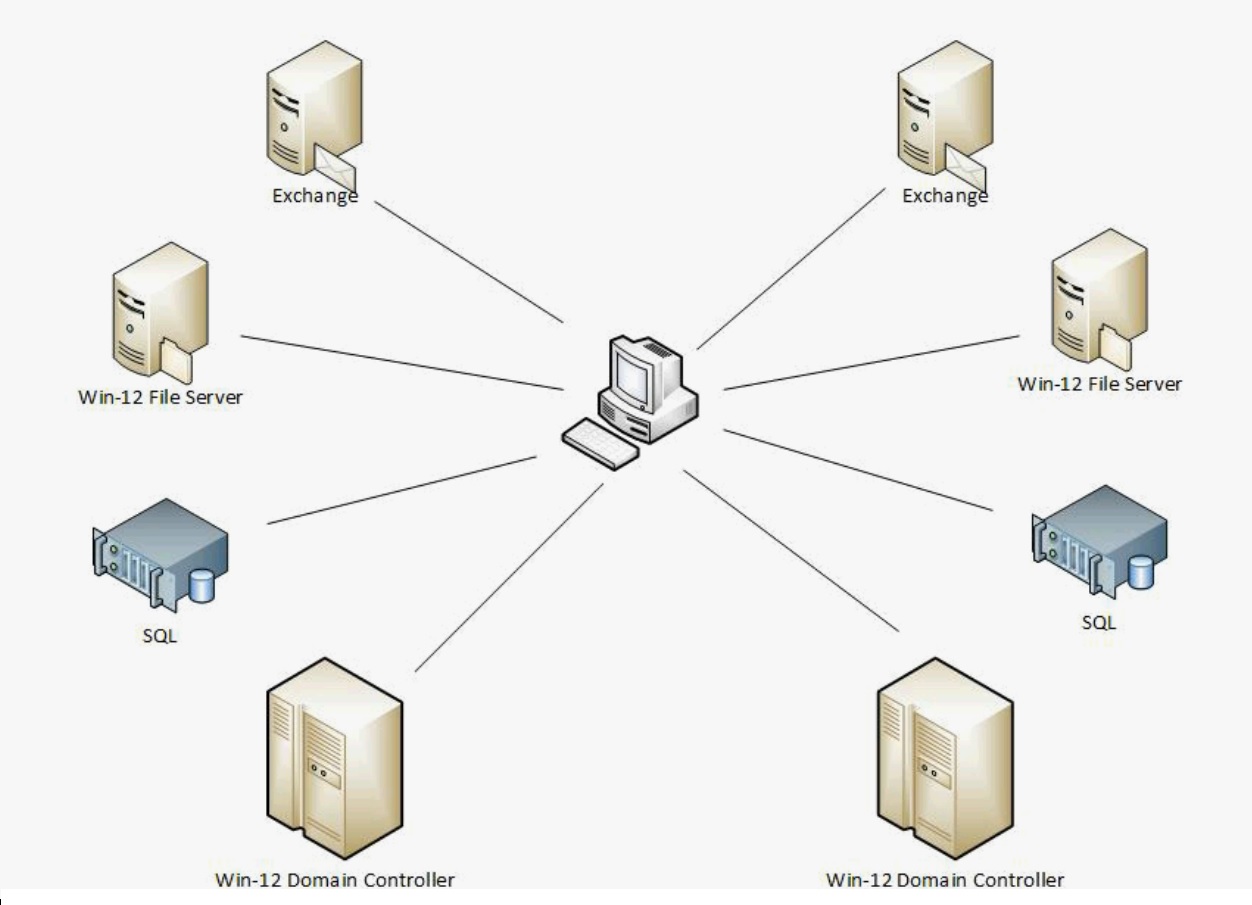 What AD is ?
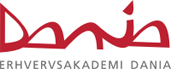 A Database (NTDS.DIT) ON A Domain Controller
BASED on X.500 / LDAP
USES KERBEROS
CONSISTENT SYNC ACROSS PEER DC’s
EXTENSIBLE
INTEROPERATES WITH OTHER DOMAINS / FORESTS
AD STRUCTURE
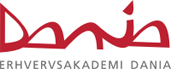 DOMAIN
TREE
FOREST
TRUST
FEDERATION
AD OBJECTS
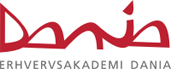 USERS
GROUP
COMPUTER
OU (ORGANIZATION UNIT)
SITE
SITE LINKS
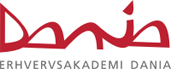 Open Standards
LDAP
Low-Level API to Active Directory
X.500
Active Directory Structure
Not fully standard-compliant
DNS
Resource Location
Extensions, e. G. „Dynamic DNS“
Kerberos
Authentication
Domain
Domain
Domain
Domain
Domain
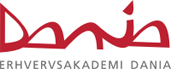 Active Directory Structure
Hierarchical
Base objectDomain
Tree
Forest
OU
Domain
OU
OU
Tree
Objects
Domain
Domain A
Domain
Domain
Domain B
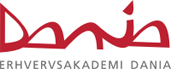 Shortcut-Trusts
Domain A users frequently access Domain B’s Resources
No Change in logical Structure
Tree
Forest
OU
Domain
OU
OU
Tree
Objects
Which objects does Active Directory contain?
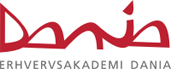 „old Friends “
User
Group
Computer
New Elements
Distribution Lists
System Policies
Application defined custom objects
Described in the Schema
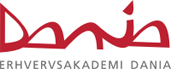 What is the Schema?
Definition of all AD
Object-Types (Classes)
Attributes
Data-Types (Syntaxes)
Can be compared to a Database Schema
ONE consistent Schema inside a single Forest
Extensible
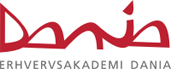 What is a Domain?
AD Base Element (Building Block)
NT 4 Compatible
Physically Implemented on Domain Controllers (DC)
Border for
Replication Traffic
System Policies
Administration
Firma.de
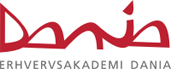 What is an Organizational Unit (OU)?
Implements a Structure inside a Domain
Can be nested as needed
Typically used for Administrative Reasons
e.g. System Policies
LA
New York
Admin
Sales
Admin
Sales
adiscon.com
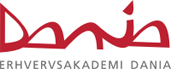 What is a Tree?
Hierarchical Domain Structure inside a single Namespace
adiscon.com
la.adiscon.com
ny.adiscon.com
Transitive Trusts created automatically
Sub-Domain must be added to Root-Domain – otherwise there will be no tree!
Tree
la.adiscon.com
ny.adiscon.com
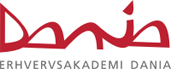 What is a Forest?
Combination of Trees
Disjunct Namespaces
adiscon.de
adiscon.com
Transitive Trusts created automatically
There is one single tree-root!
Sub-Tree must be added to Root-Tree, otherwise no Forest will be created
Domain
Domain
Domain
Domain
Domain
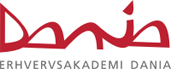 The Tree-Root
First Domain installed
Single Schema
Absolutely vital!
Tree
Forest
OU
Domain
OU
OU
Tree
Objects
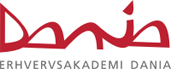 Modeling the physical Structure
Not related to logical Structure
Modeled via „Sites“
A site is well connected via fast Network Links
One Site can home multiple Domains
One Domain can spread across many Sites
Domain Database is stored on Domain Controllers
sales.adiscon.com
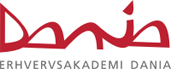 Sample Site Structure
Logical and physical Structure are totally independent of each other!
Site LA
Site New York
Adiscon.com
sales.adiscon.com
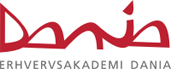 Which Role can a Server have?
Member Server
Domain Controller
Global Catalog
FSMO 
Special Roles carried out by only a limited set of Servers
e.g. PDC Emulator
e.g. Schema Master
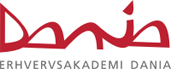 What is a Domain-Controller?
Stores a physical Copy of the Active Directory Database
Currently a single Domain per DC supported!
ESE95 Database (MS Exchange)
Logon Services
Kerberos
LAN Manager Authentication
Recommendation: always have at least 2 Domain Controllers!
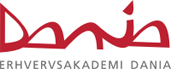 What is a Global Catalog Server?
Answers AD Search Queries
Must be present to successfully logon 
Holds a copy of all Objects of the whole Forest…
...but holds only a subset of the Attributes
User definable 
Recommendation: at least one GC per (larger) Site
The Deployment Configuration page of the ActiveDirectory Domain Services Configuration Wizard
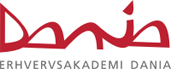 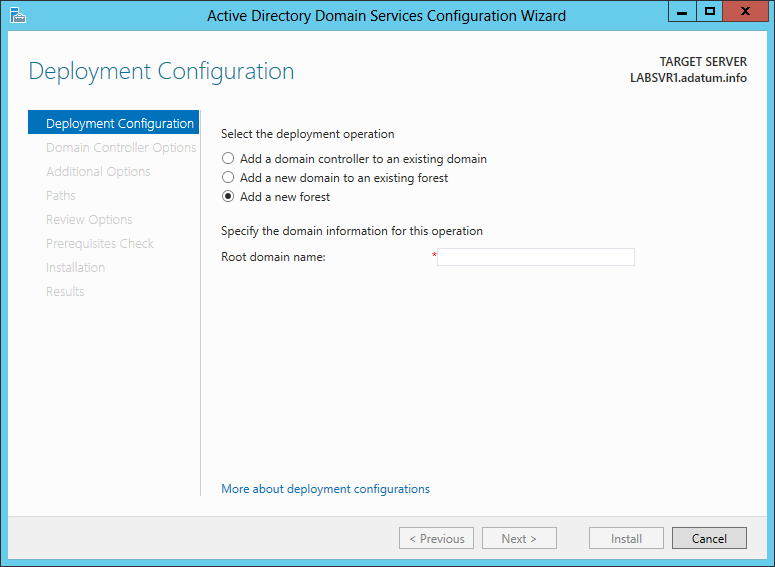 The Domain Controller Options page of the Active Directory Domain Services Configuration Wizard
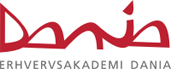 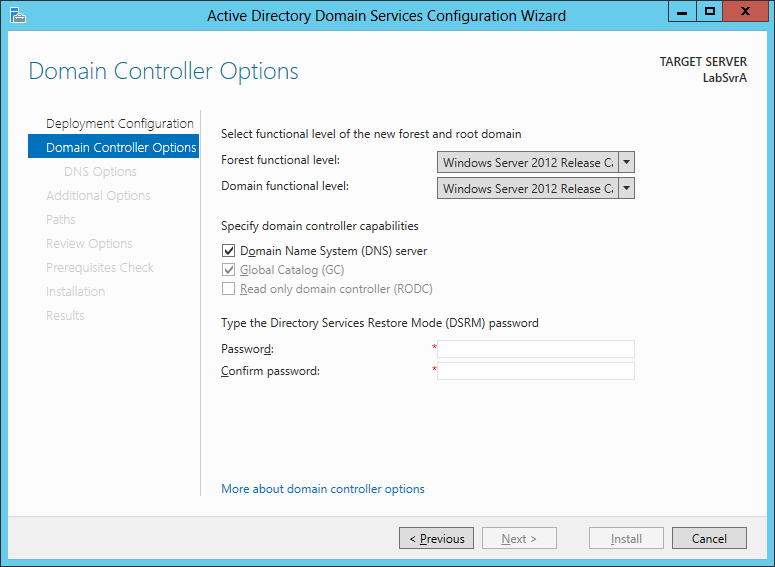 The Prerequisites Check page of the Active Directory Domain Services Configuration Wizard
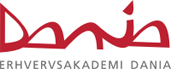 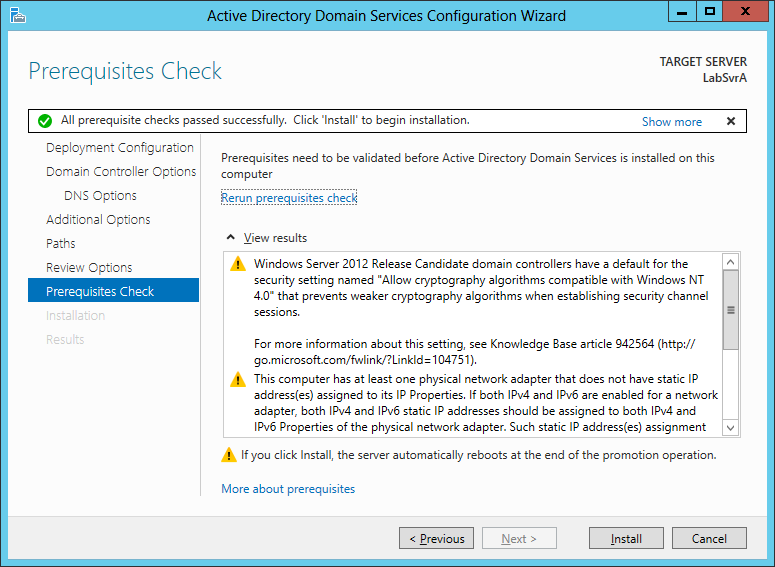 The Domain Controller Options page of the Active Directory Domain Services Configuration Wizard
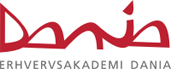 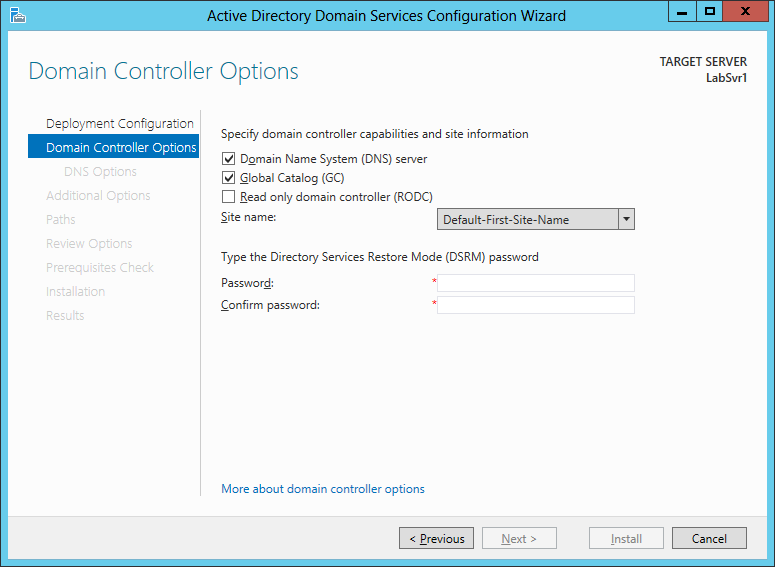 The Additional Options page of the Active Directory Domain Services Configuration Wizard
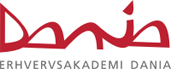 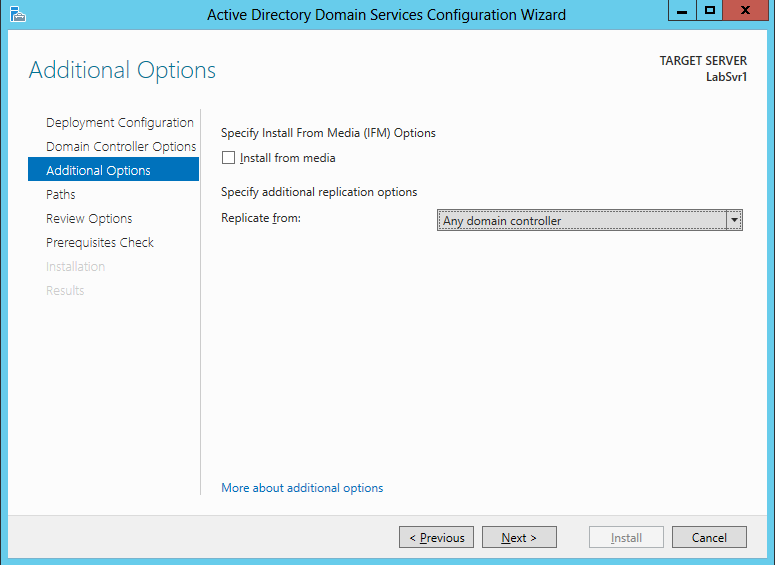 The Deployment Configuration page of the Active Directory Domain Services Configuration Wizard
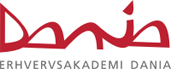 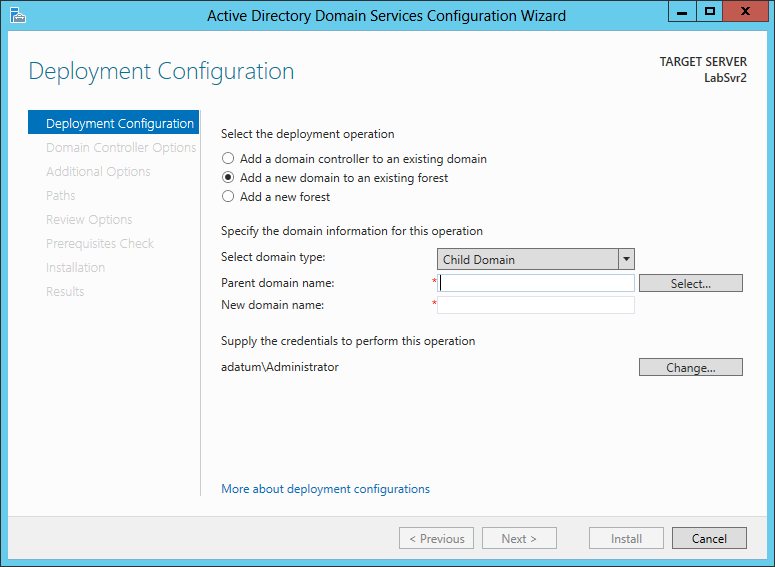 Syntax for the Install-AddsForest cmdlet in Windows PowerShell
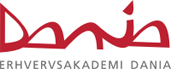 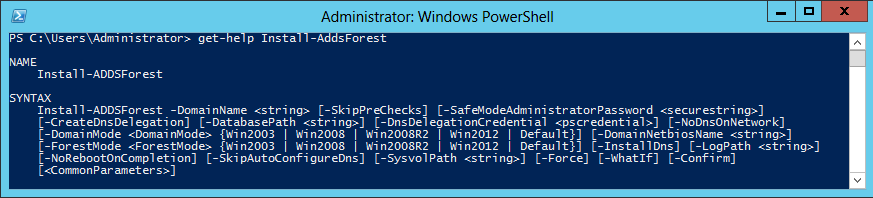 An installation script generated by the Active Directory Domain Services Configuration Wizard
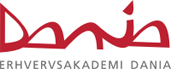 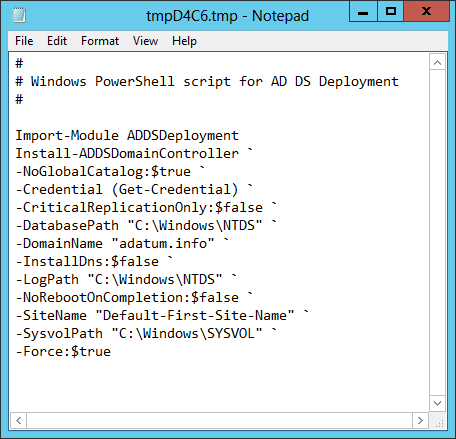 Removing a domain controller
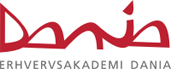 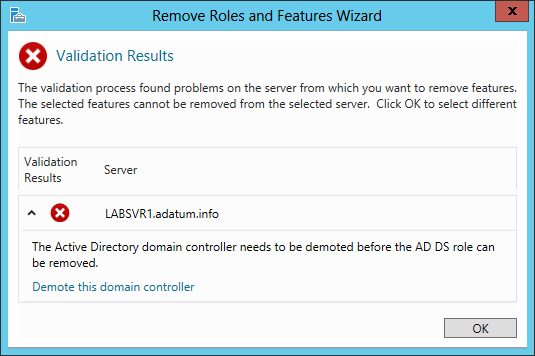 SERVER I
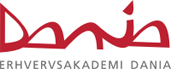 To demote a domain controller by using Windows
PowerShell


Uninstall-ADDSDomainController –ForceRemoval  
LocalAdministratorPassword <password> –Force
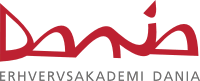 Task 6:
Install Active Directory Domain Service and DSN on Windows Server 2012.


Test DSN Service.
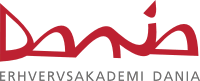 Task 7:
Join Client PC into domain envirnment.